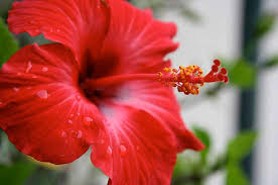 স্বাগতম
শিক্ষক পরিচিতি
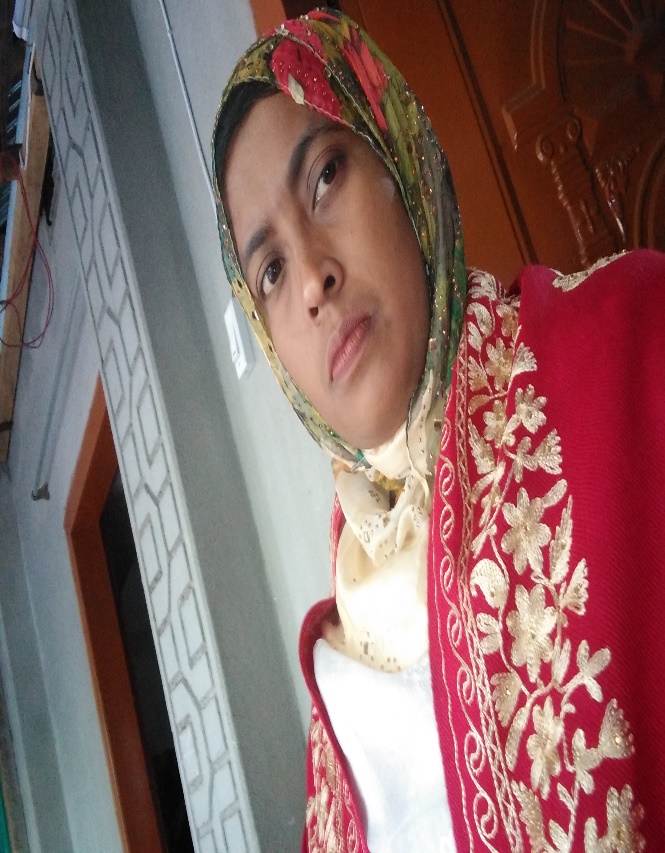 মোছাঃ হিরামনি 
সহকারি শিক্ষক 
আমজুয়ানী সরকারি প্রাথমিক বিদ্যালয়
তেতুলিয়া,পঞ্চগড়।
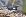 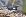 পাঠ পরিচিতি
শ্রেণিঃ পঞ্চম
বিষয়ঃ বাংলা 
পাঠঃ শখের মৃৎশিল্প
পাঠ্যাংশঃ গ্রামের-------সুন্দর।
শিখনফল
শোনা-২.3.1  গল্প শুনে মুল বিষয় বুঝতে পারবে।
বলা-1.1.1 যুক্ত বর্ণ সহযোগে তৈরি শব্দ স্পষ্ট ও শুদ্ধভাবে বলতে পারবে। 
পড়া- ১.4.1 পাঠ্য পুস্তকের পাঠ শ্রবণযোগ্য স্পষ্ট স্বরে সাবলিল ভাবে পড়তে পারবে।
লেখা-১.3.2 যুক্ত ব্যঞ্জন ব্যবহার করে নতুন নতুন শব্দ লিখতে পারবে।
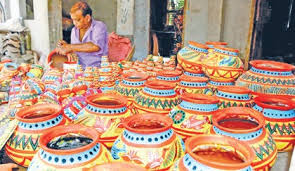 পাঠের শিরোনাম
শখের মৃৎশিল্প
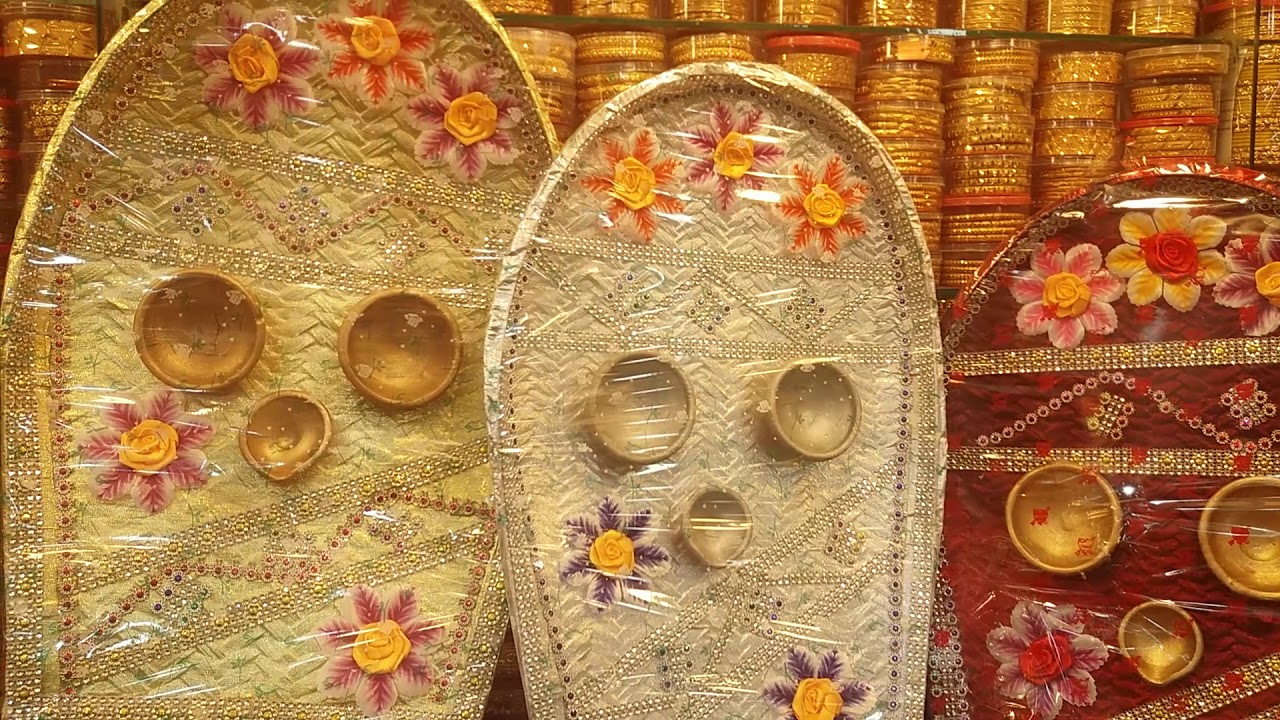 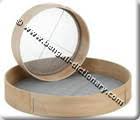 চালুন
কুলো
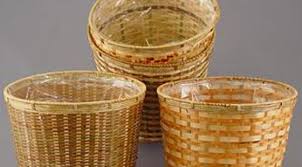 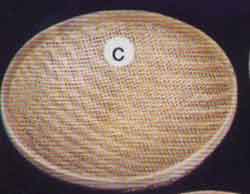 ডালা
ঝুড়ি
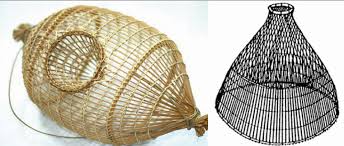 মাছ ধরার চাই
এইসব জিনিস মেলাতে পাওয়া যায়।
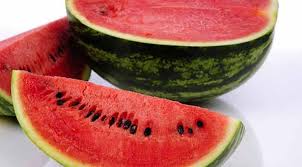 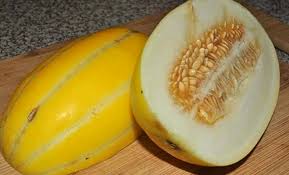 তরমুজ
বাঙ্গি
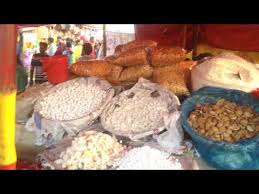 মুড়ি ও মুড়কি
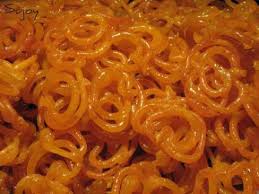 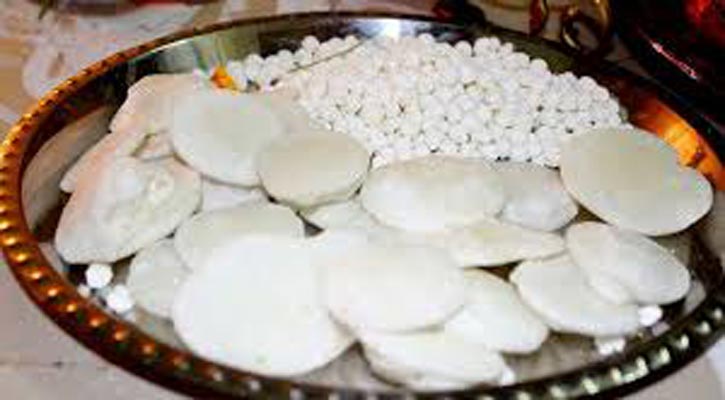 জিলাপি
বাতাসা
ইত্যাদি খাবার মেলাতে পাওয়া যায়।
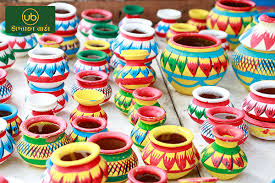 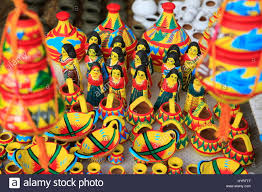 মাটির হাড়ি
মাটির পুতুল
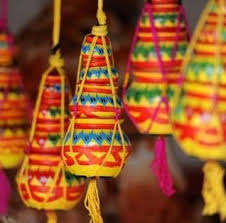 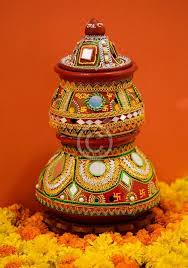 শখের হাড়ি
শখ করে পছন্দের জিনিস যে সুন্দর হাড়িতে রাখা হয় তাকে শখের হাড়ি বলে।
সুন্দর
ন
দ
ন্দ
সুন্দর
কষ্ট
বৃষ্টি
ষ্ট
ষ
ট
শতাব্দী
ব
দ
শব্দ
ব্দ
নতুন শব্দ
শখ
মনের ইচ্ছা
ক্যাচর ক্যাচর
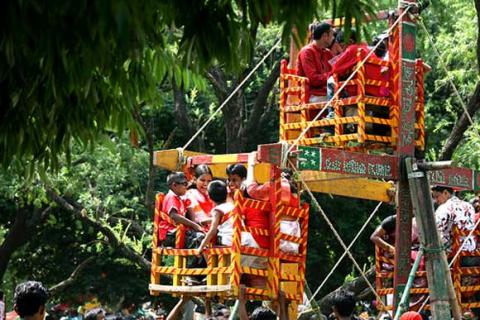 নাগরদোলার শব্দ
ইন্সটিটিউট
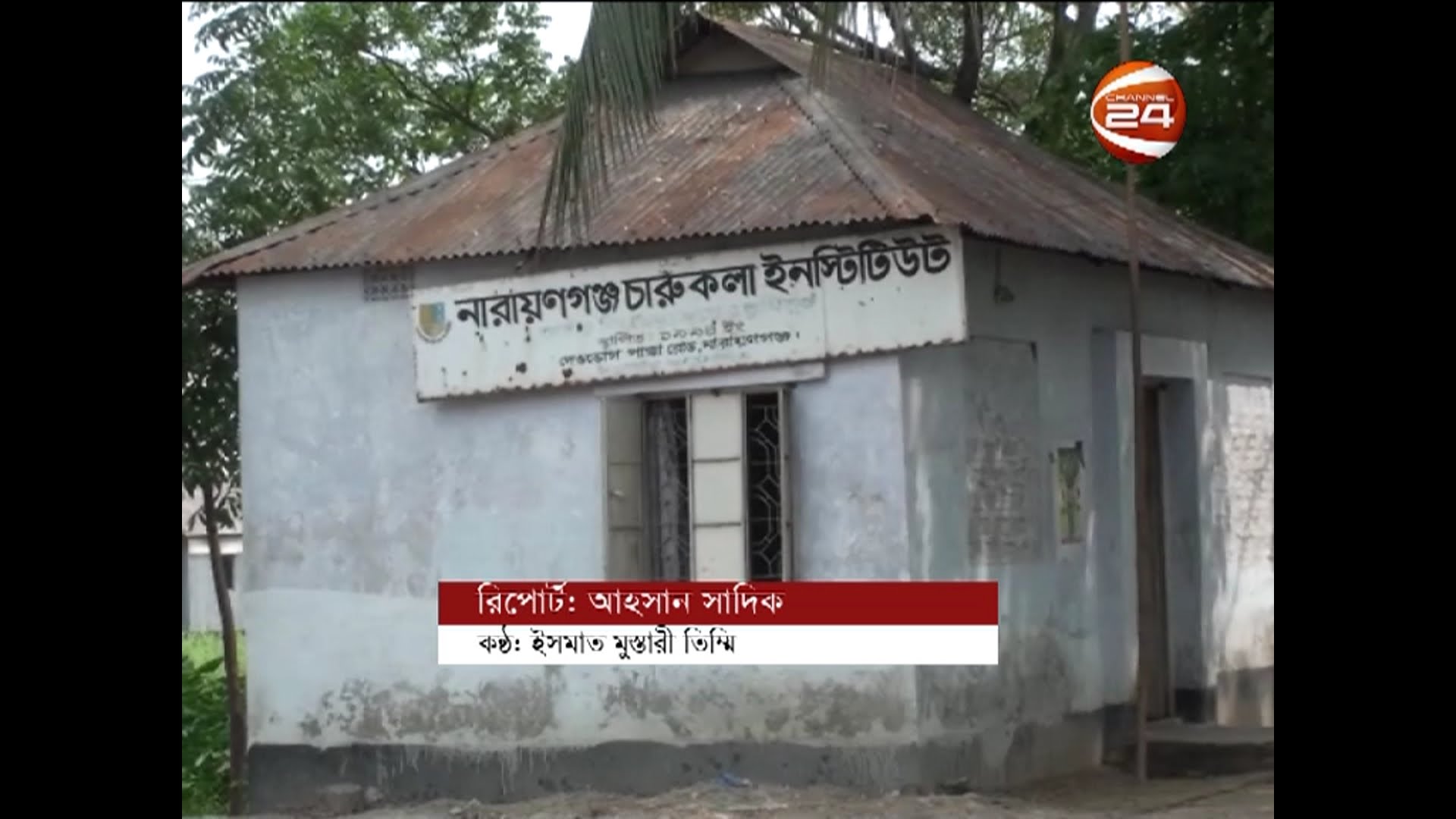 প্রতিষ্ঠান
শিক্ষক পড়বেন শিক্ষার্থী মনোযোগ সহকারে শুনবে।
দলীয় কাজ
শাপলা দল-মেলাতে পাওয়া যায় এমন ৫টি মাটির জিনিসের নাম লিখ।
গোলাপ দল- মেলাতে কি কি খাবার পাওয়া যায়? তিনটি খাবারের নাম লিখ।
মূল্যায়ন
নিচের প্রশ্নগুলোর উত্তর লিখ।
ক) মেলাতে কয়জন গিয়েছিল?
উত্তরঃচারজন
খ) শখের হাড়ি কাকে বলে?
উত্তরঃ শখ করে পছন্দের জিনিস যে সুন্দর হাড়িতে রাখা হয় তাকে শখের হাড়ি বলে।
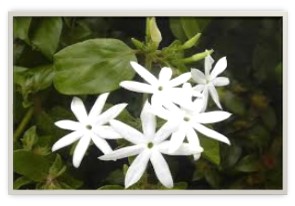 ধন্যবাদ